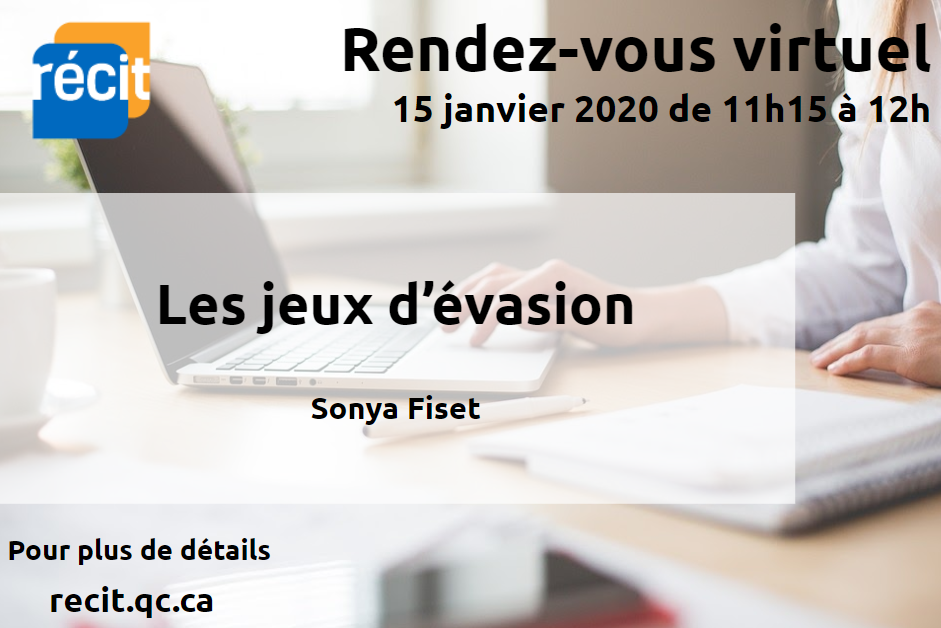 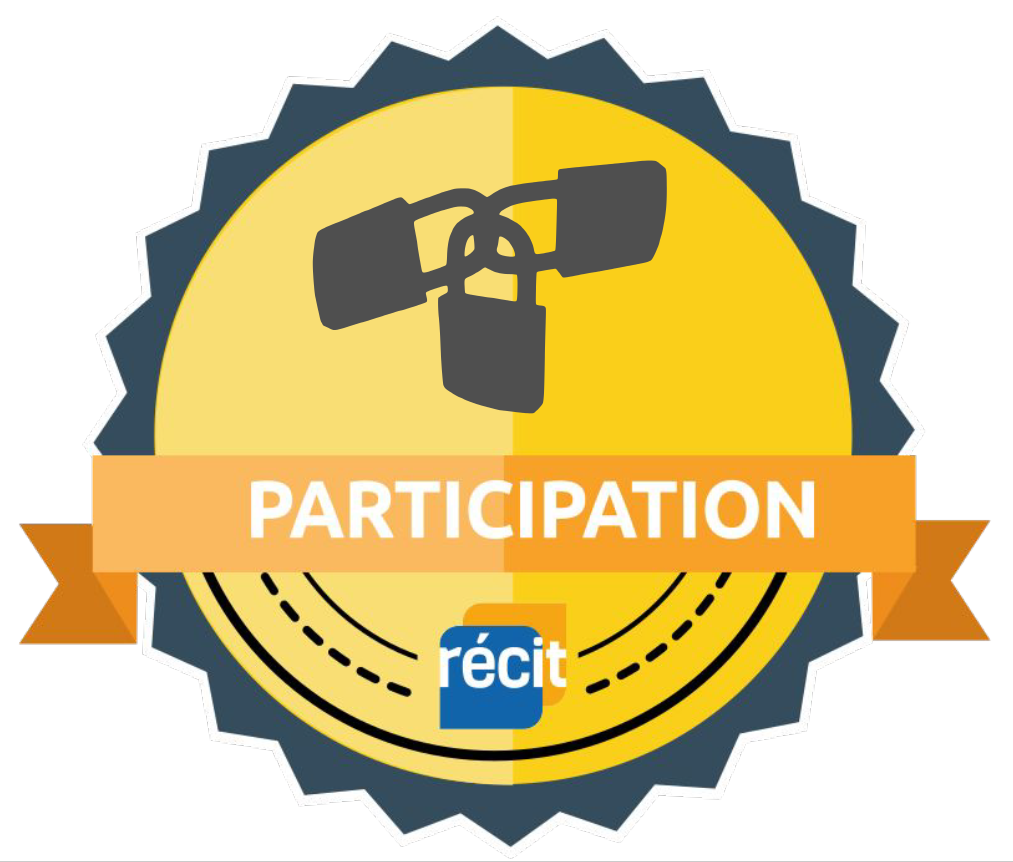 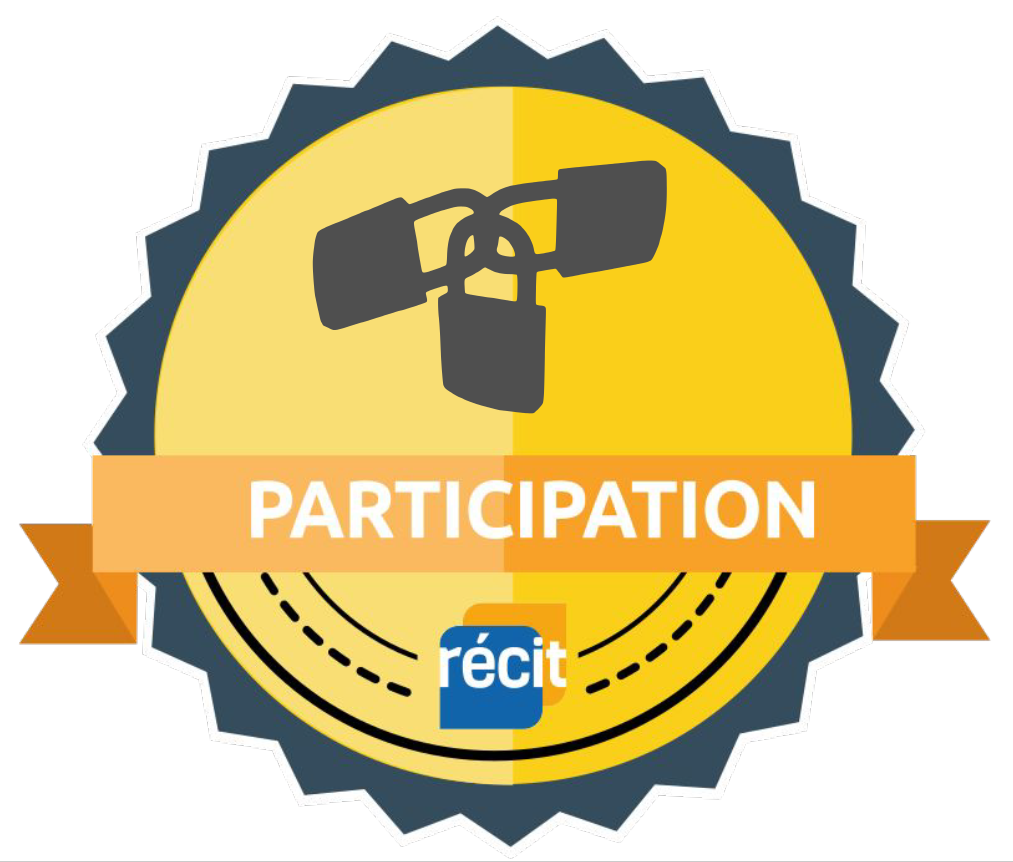 Quelques documents :
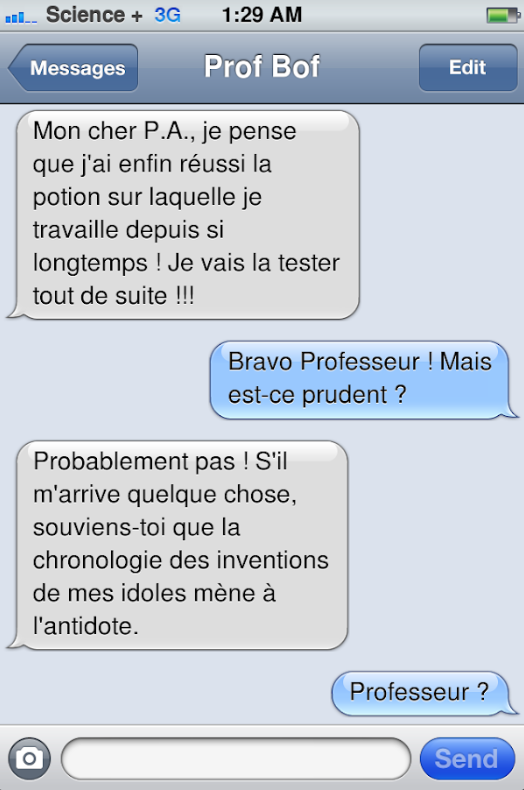 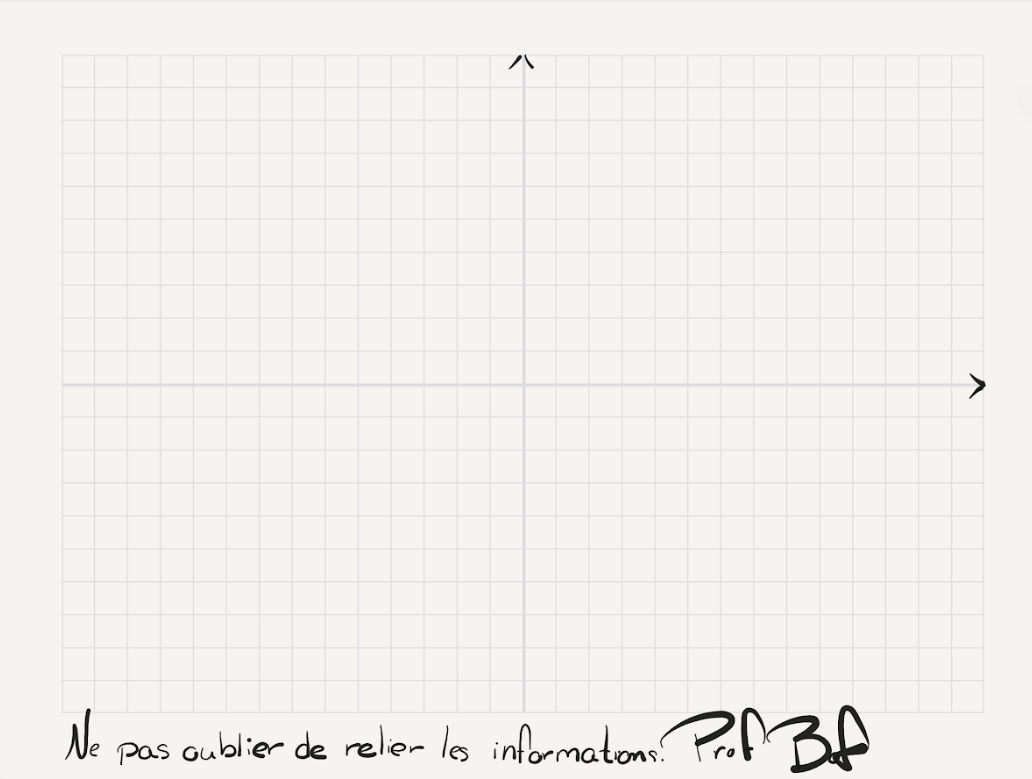 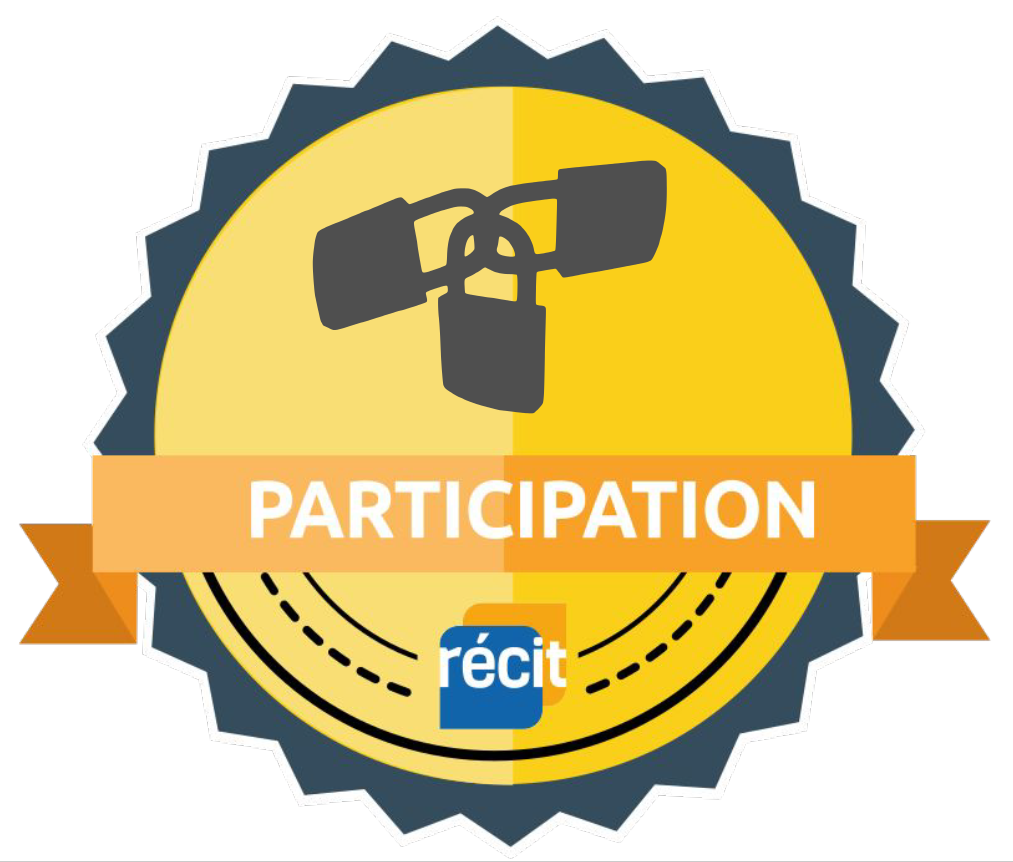 Quelques documents :
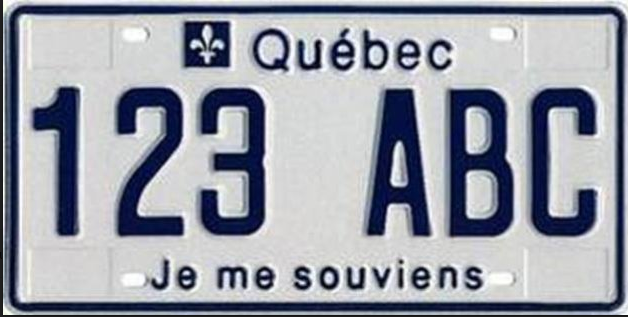 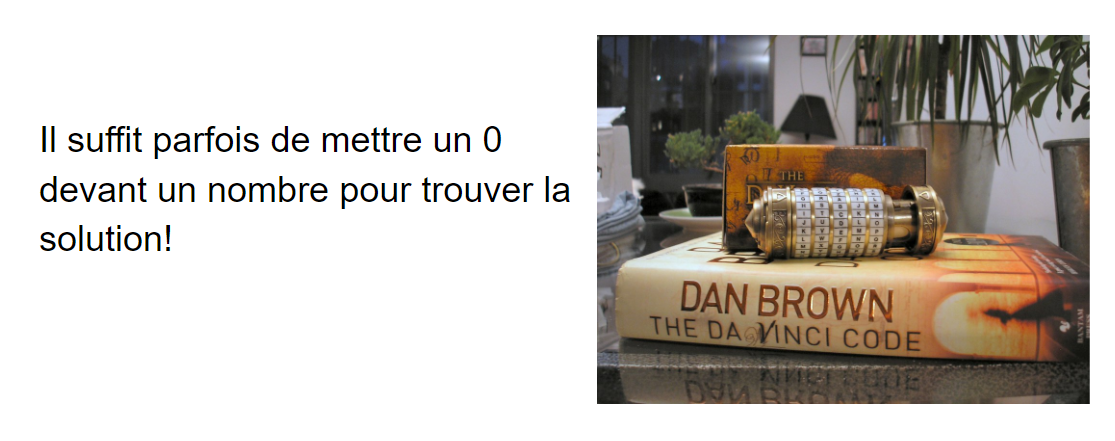 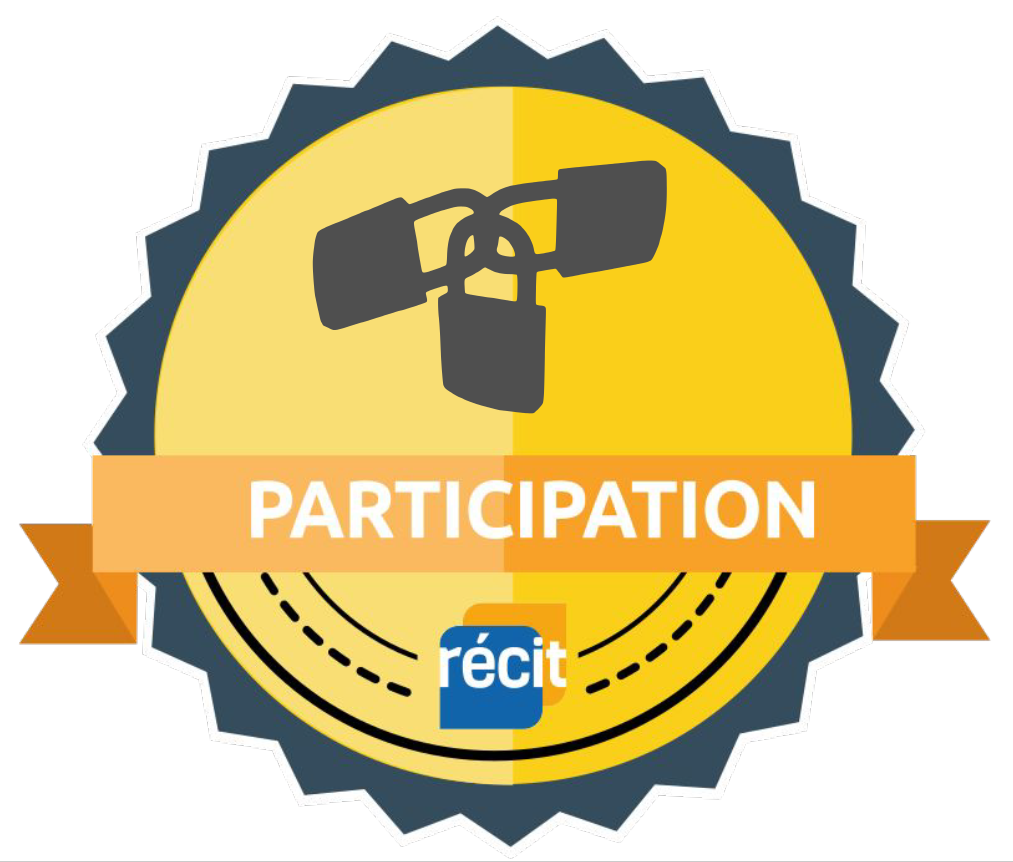 Énigme 1 - Cadenas directionnel
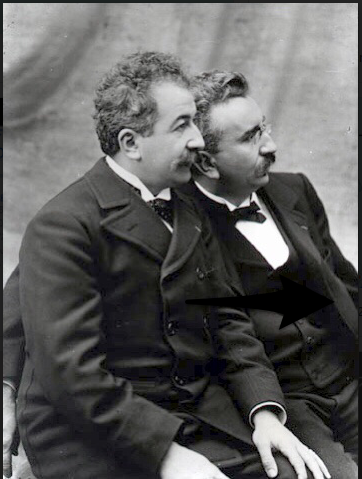 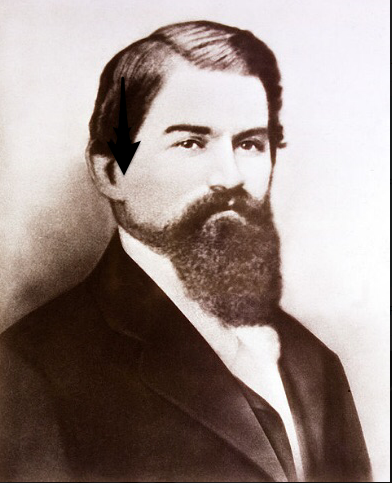 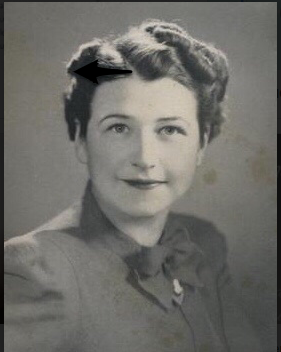 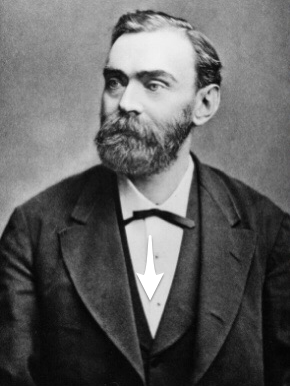 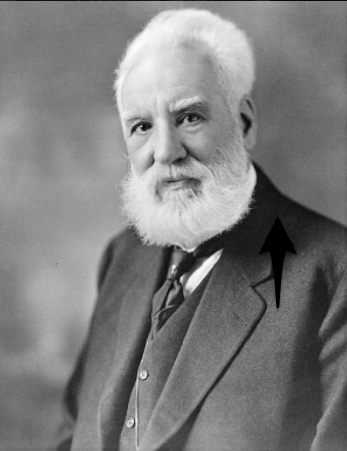 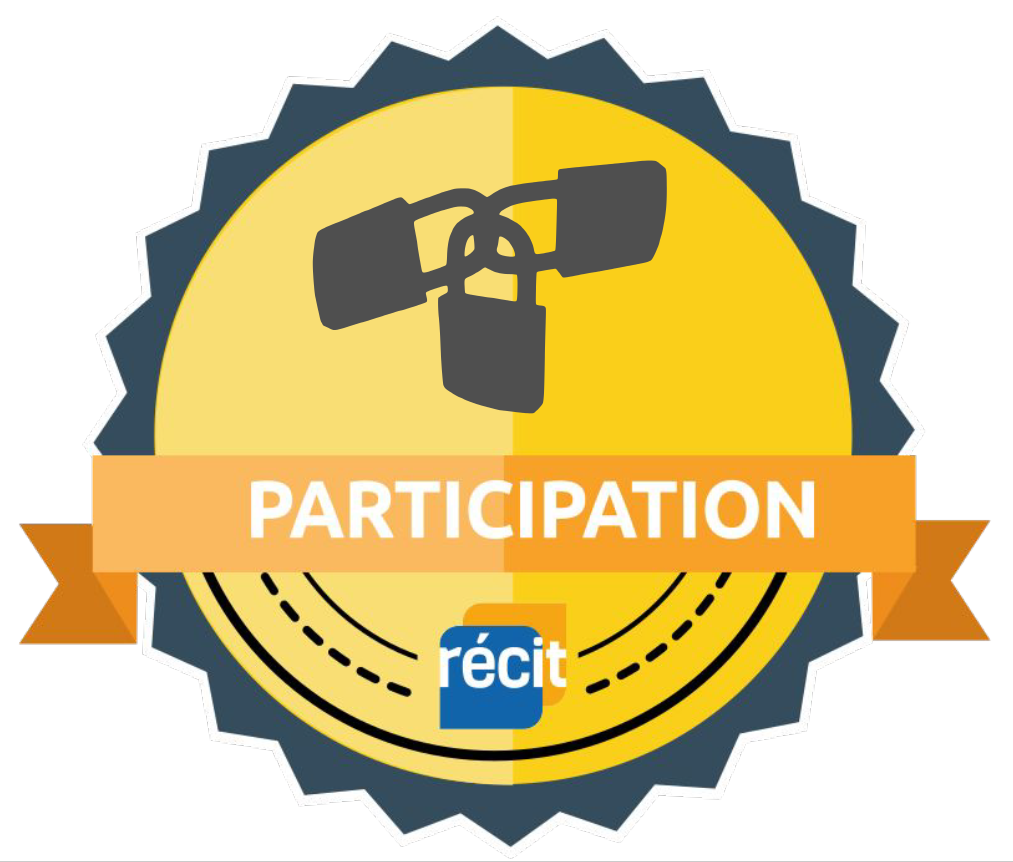 Énigme 1 - Cadenas directionnel
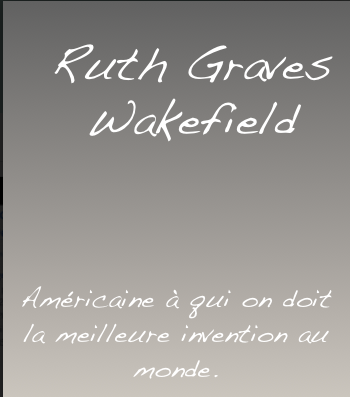 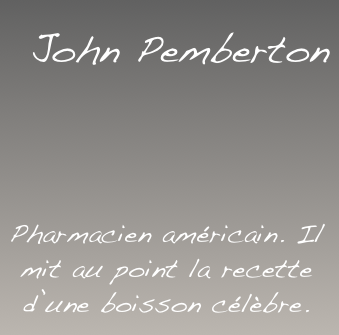 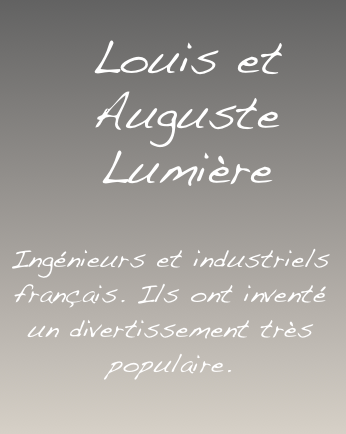 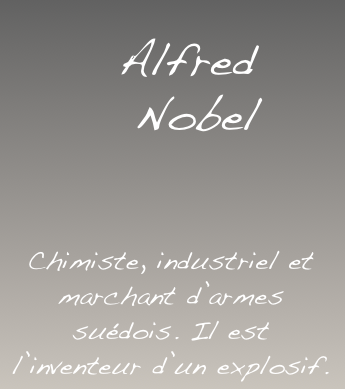 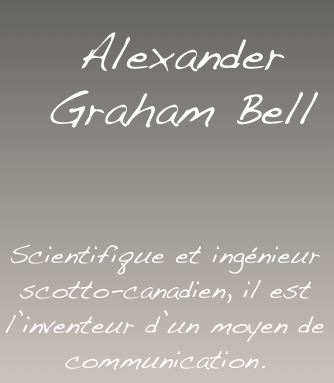 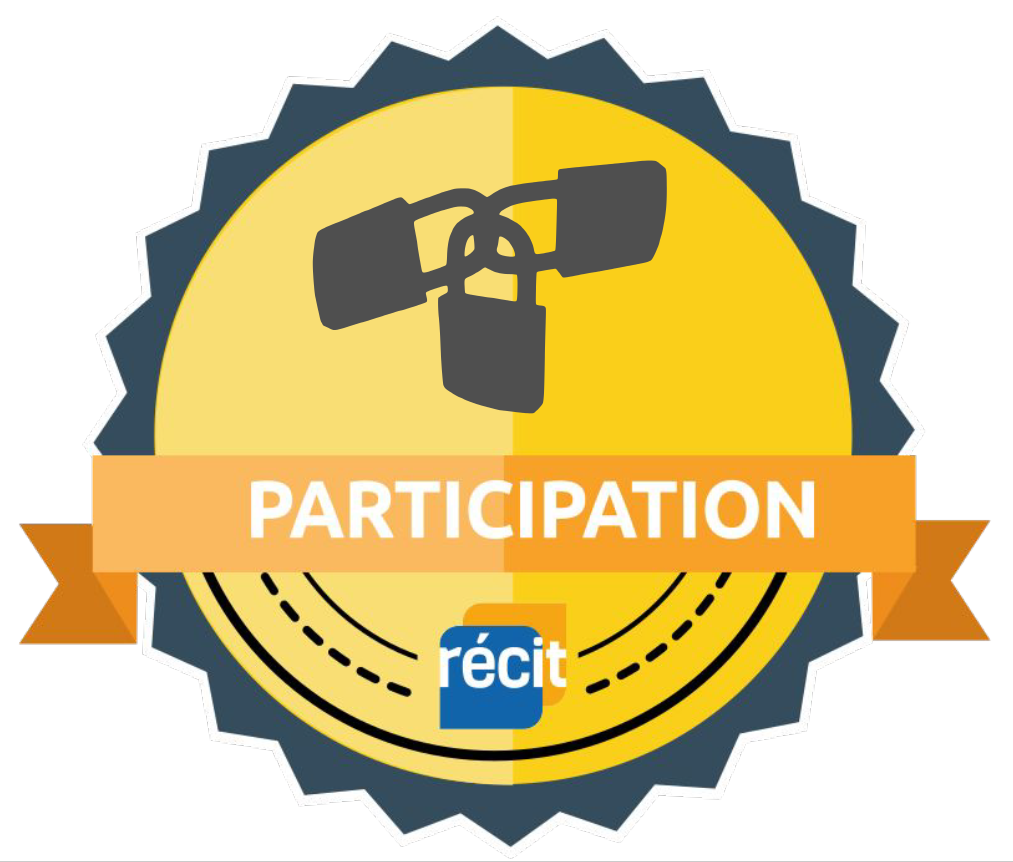 Énigme 1 - Cadenas directionnel
Réponse :
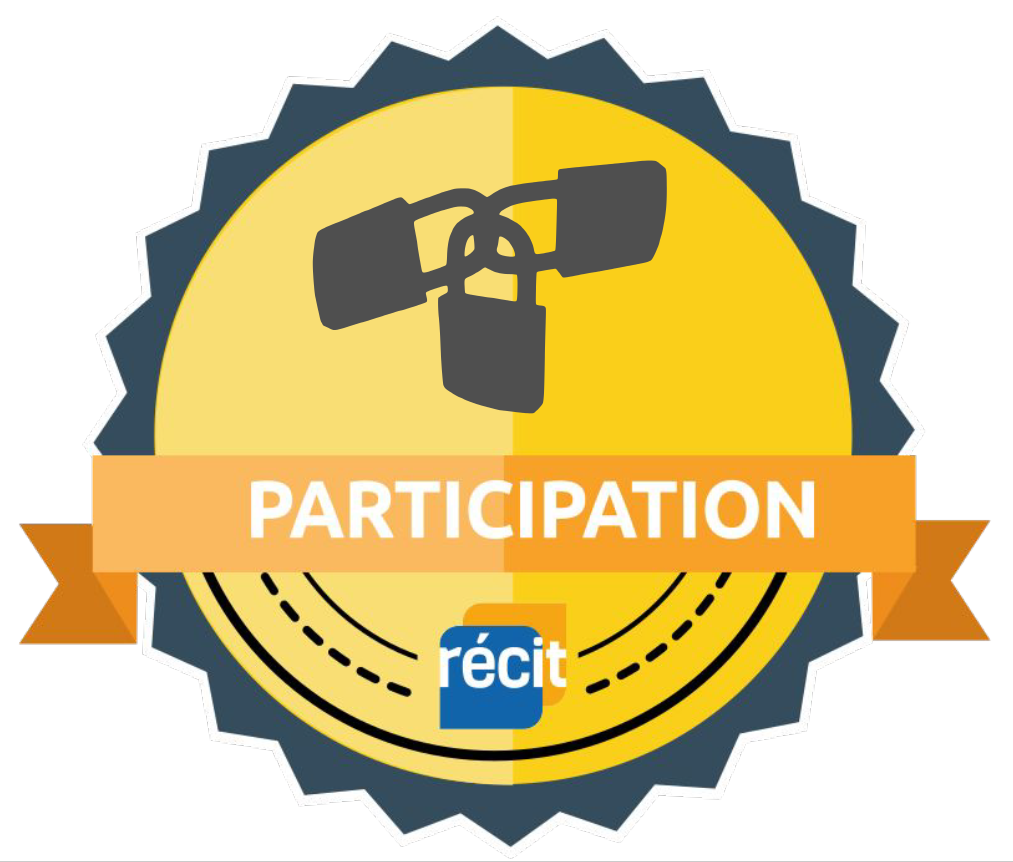 Énigme 2 - Cadenas à clé
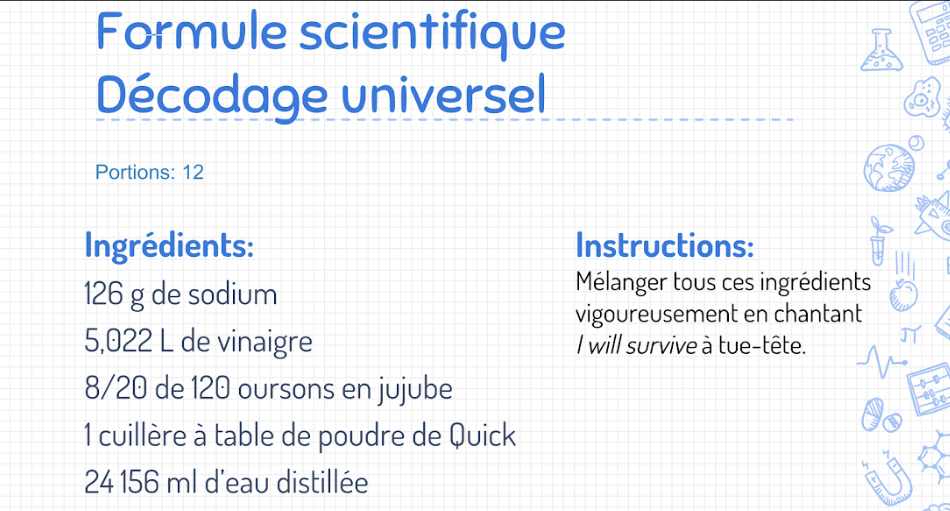 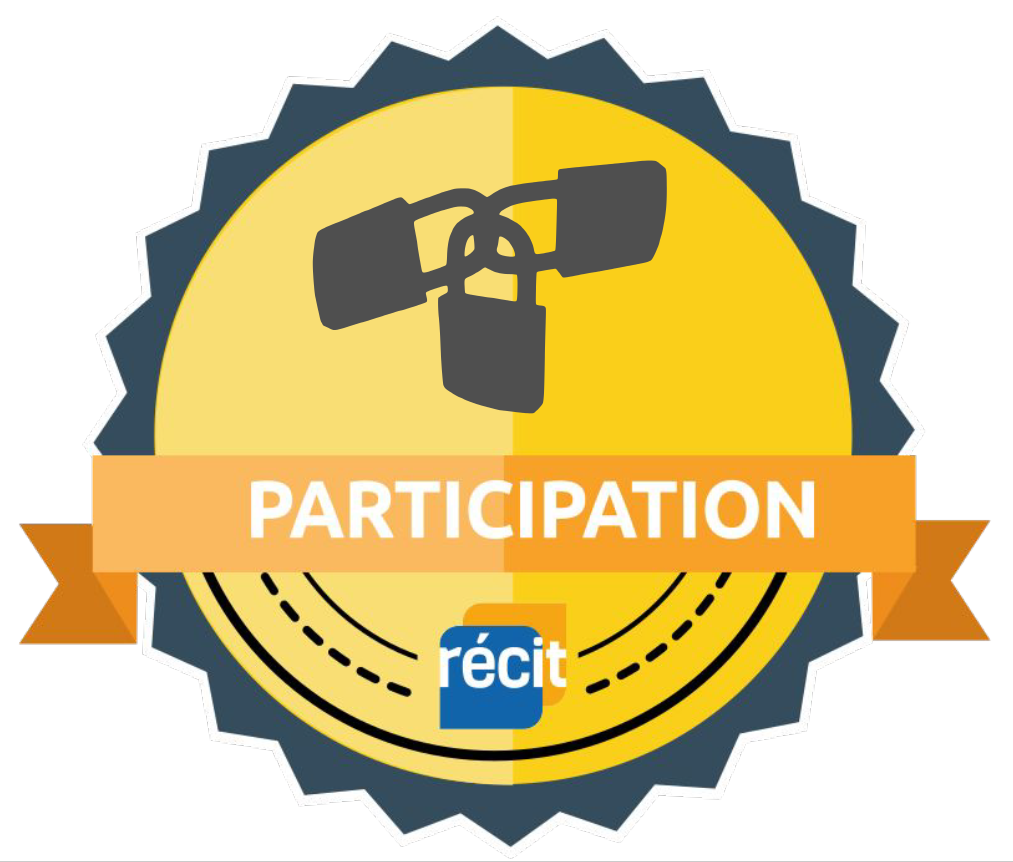 Énigme 2 - Cadenas à clé
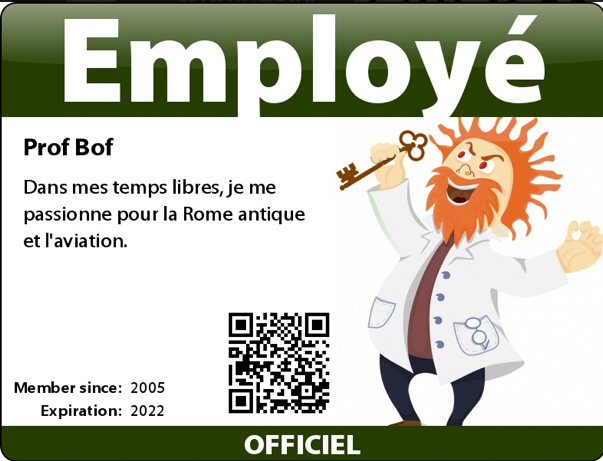 Réponse 
couleur :
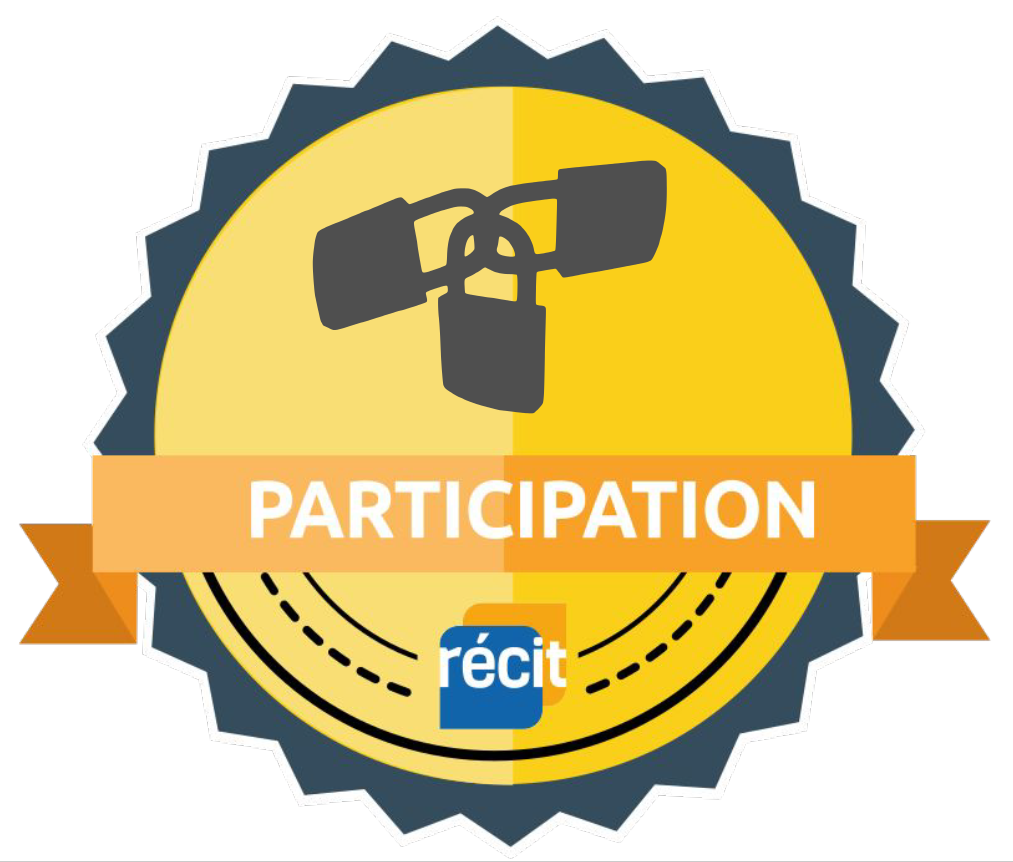 Énigme 3 - Cadenas à lettres
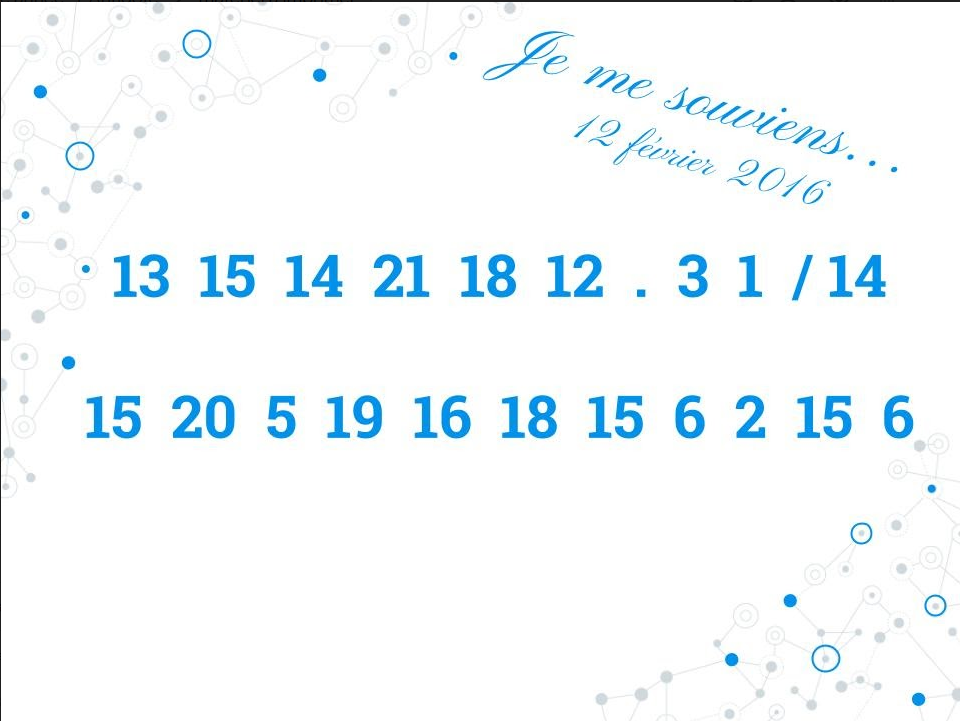 Réponse :
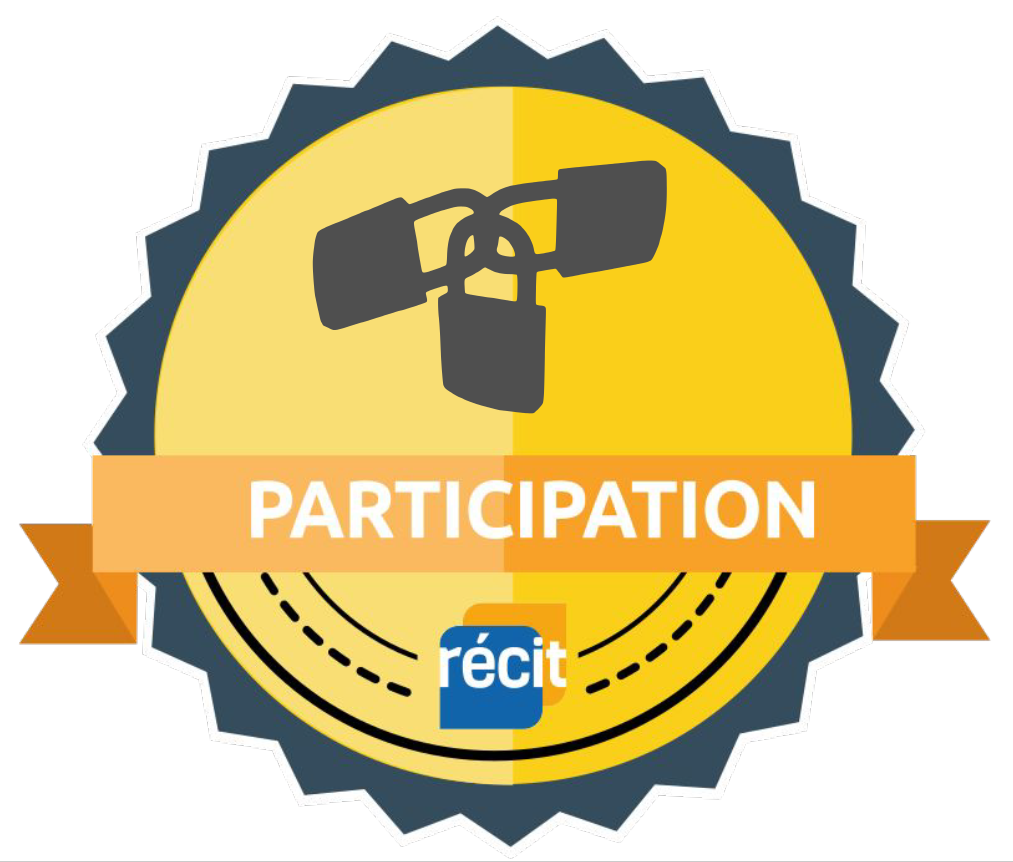 Énigme 4 - Cadenas à 4 chiffres
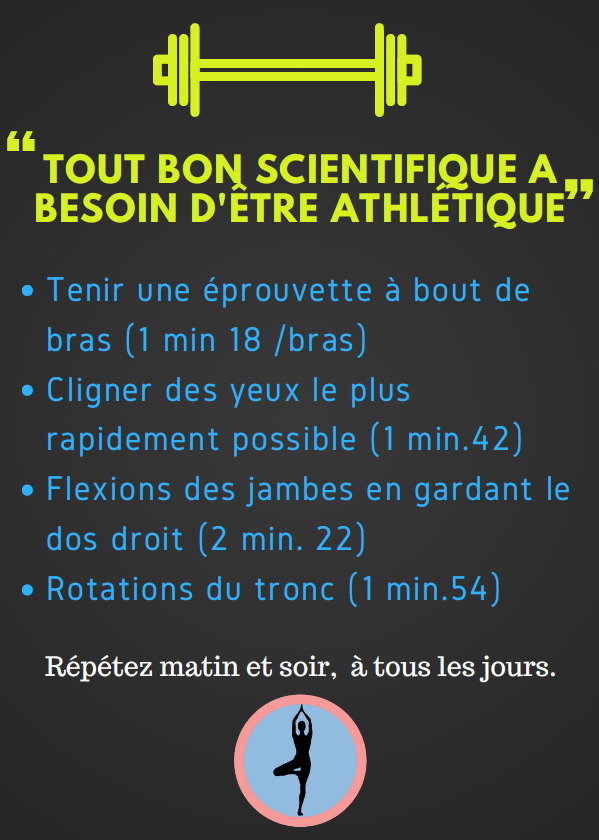 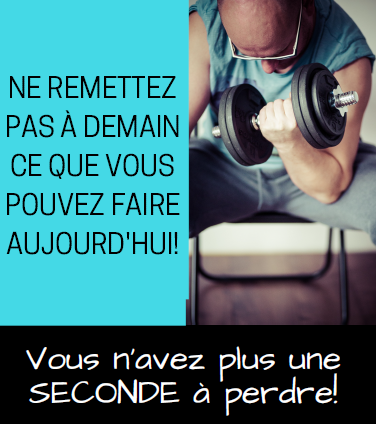 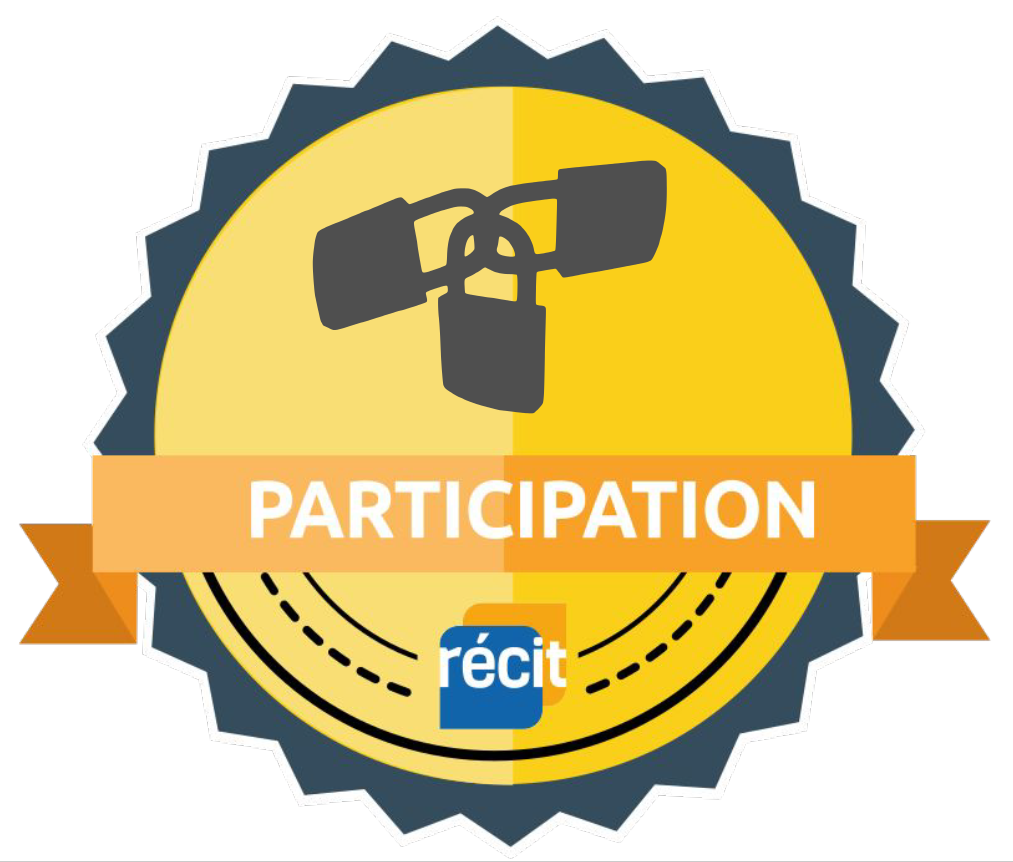 Énigme 5 - Cadenas à 3 chiffres
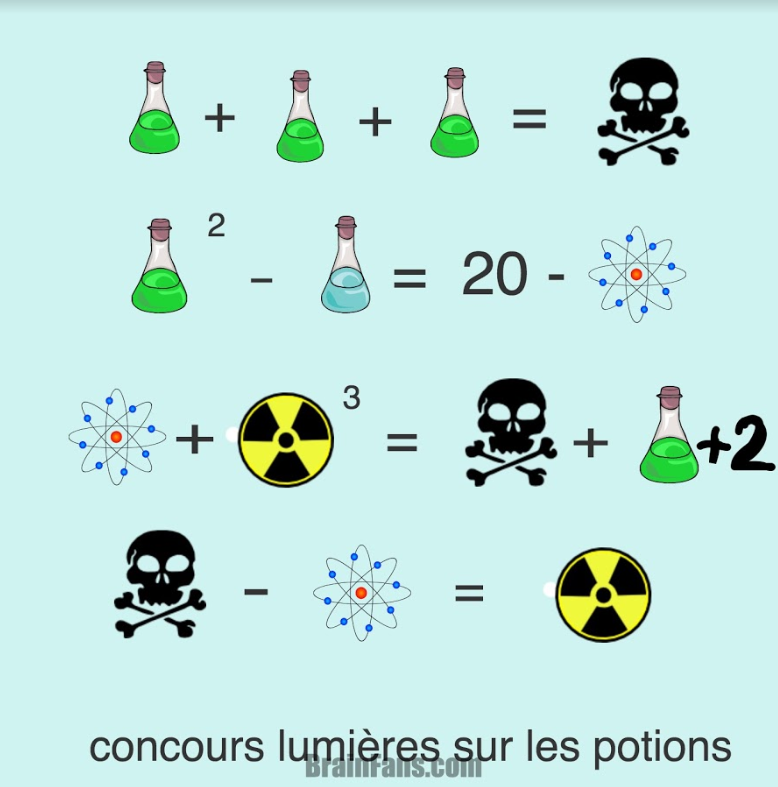 Une équipe vous donnera un indice !
Indice reçu:
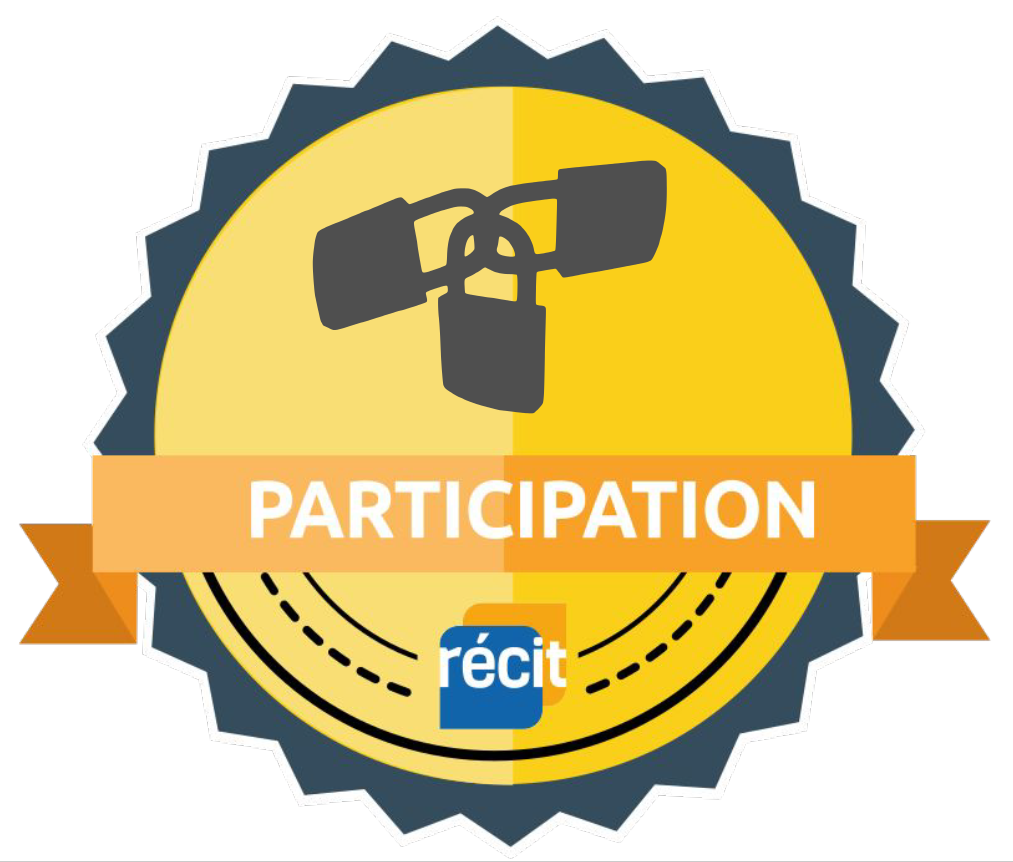 Énigme 5 - Cadenas à 3 chiffres
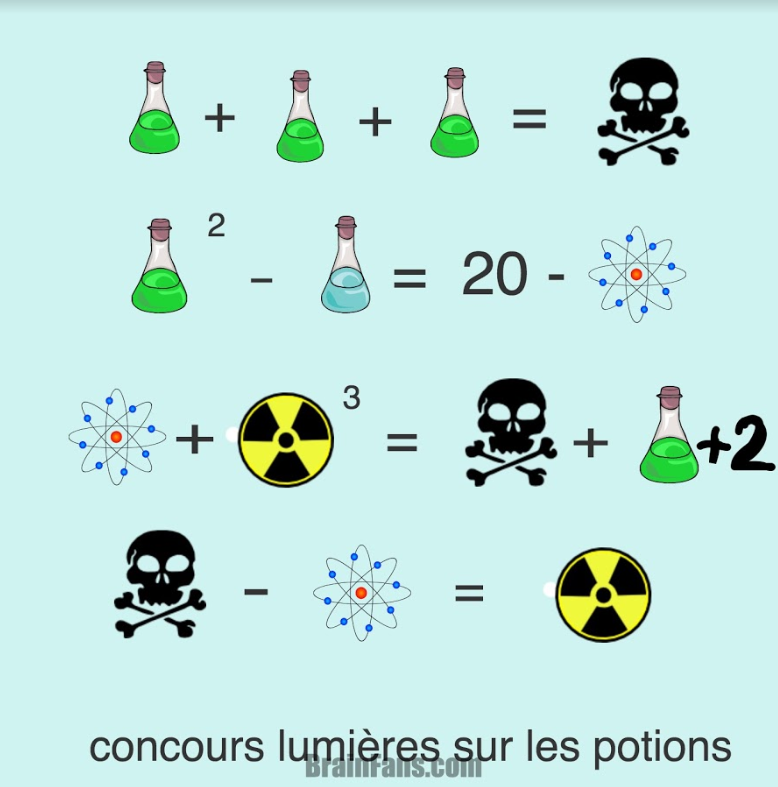 Quand vous aurez les
Réponse :
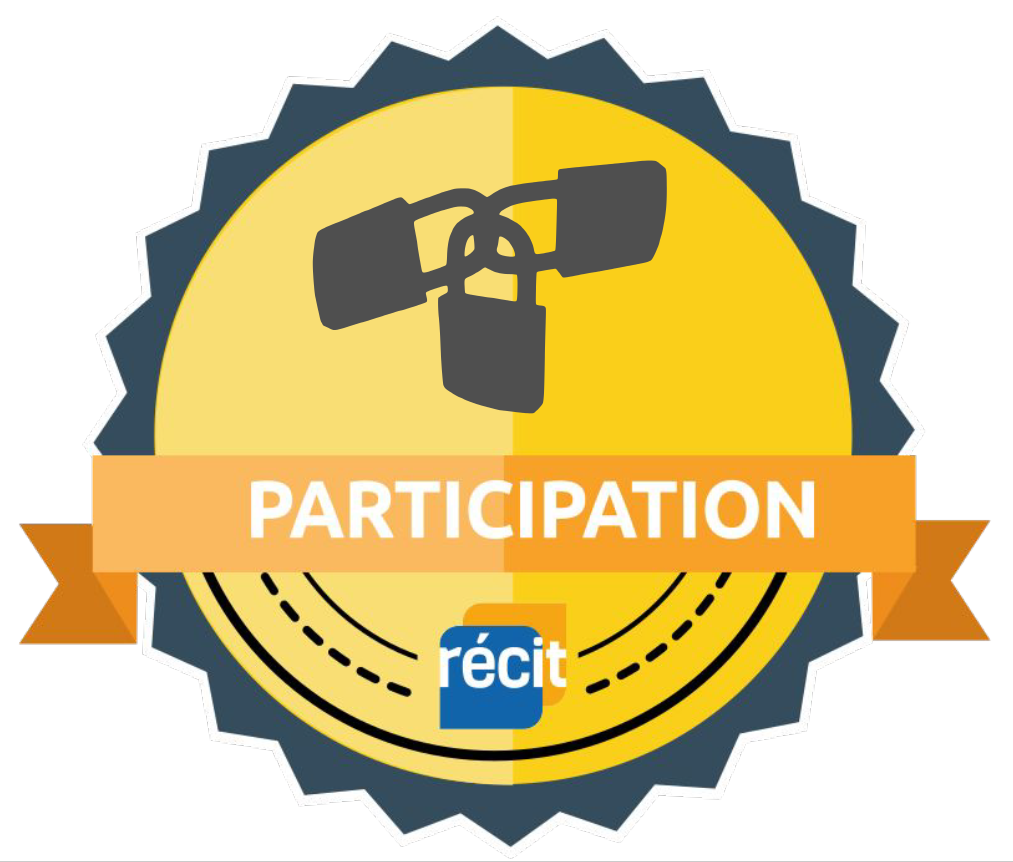 Énigme 6 - Cadenas à 3 chiffres
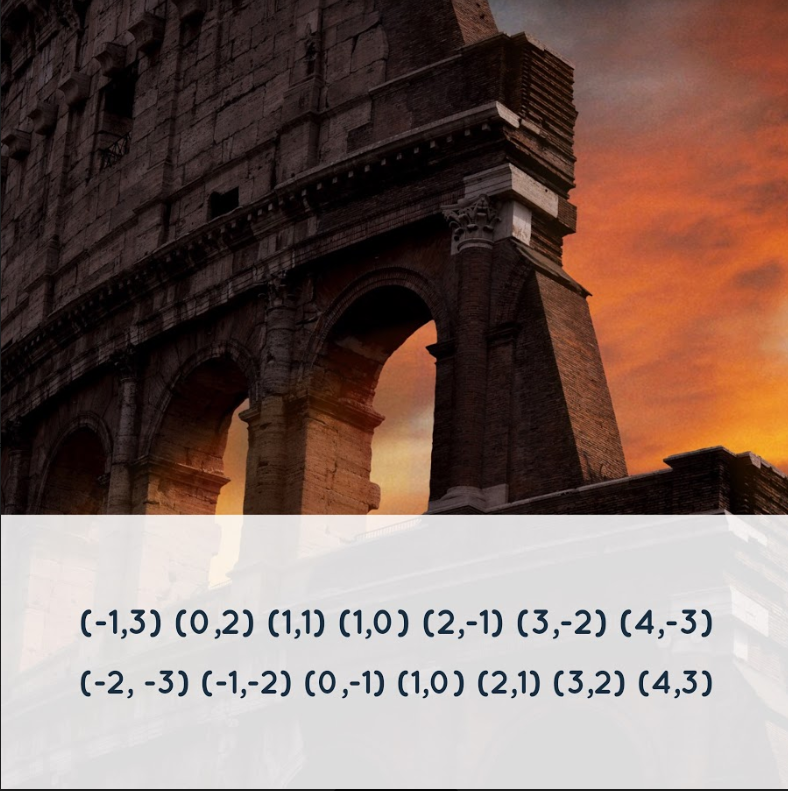 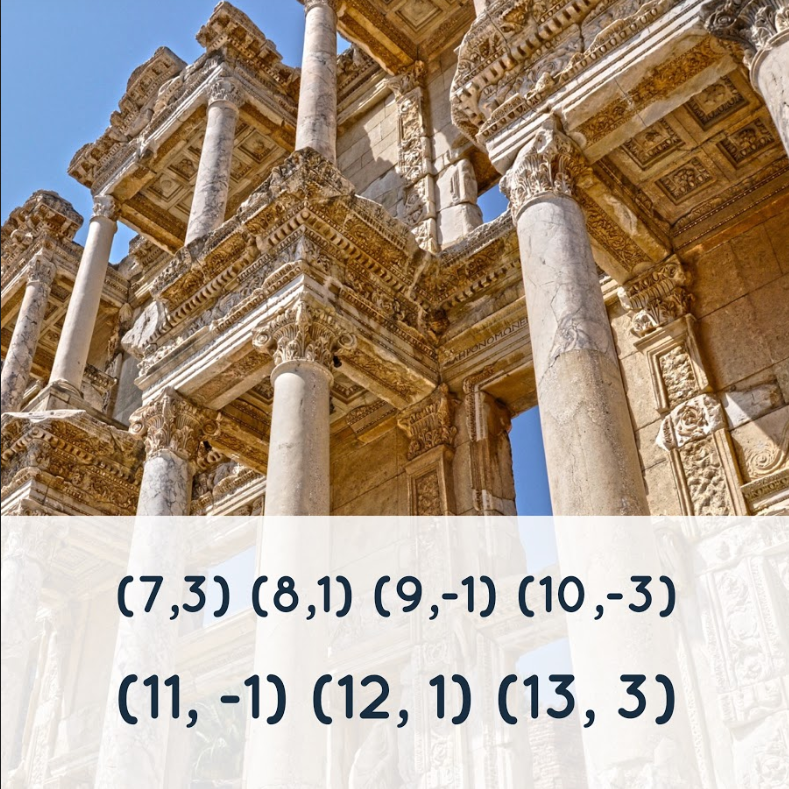 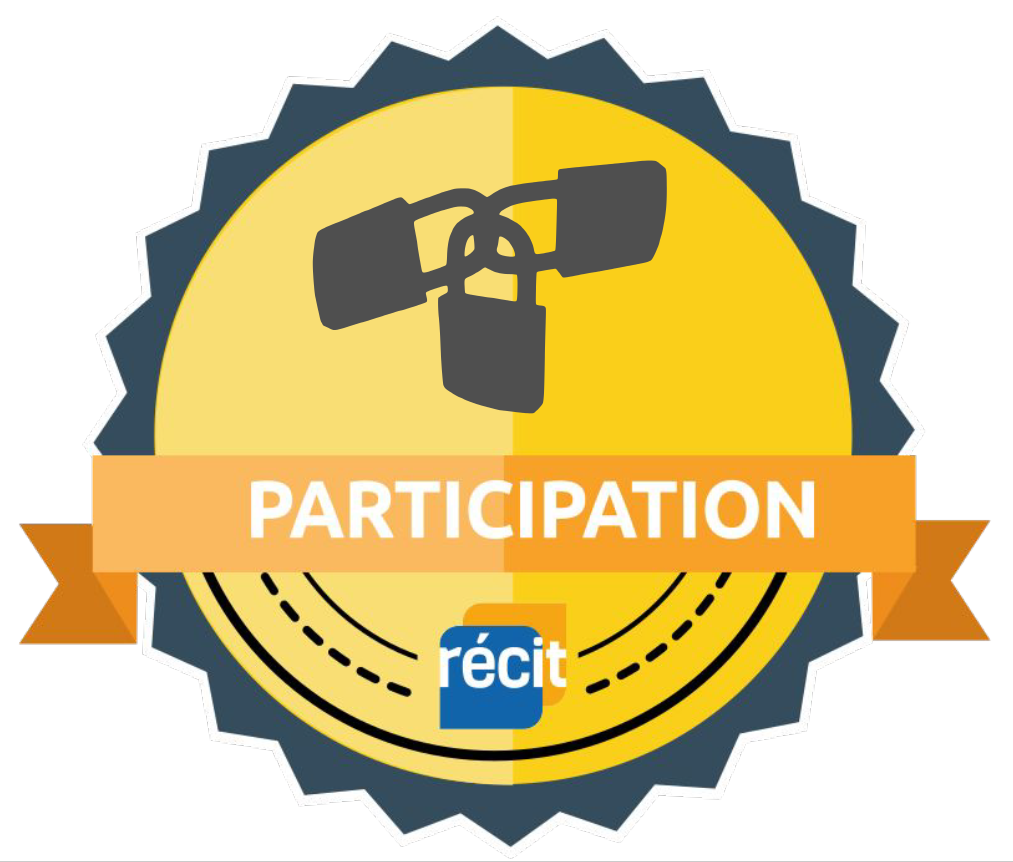 Énigme 6 - Cadenas à 3 chiffres
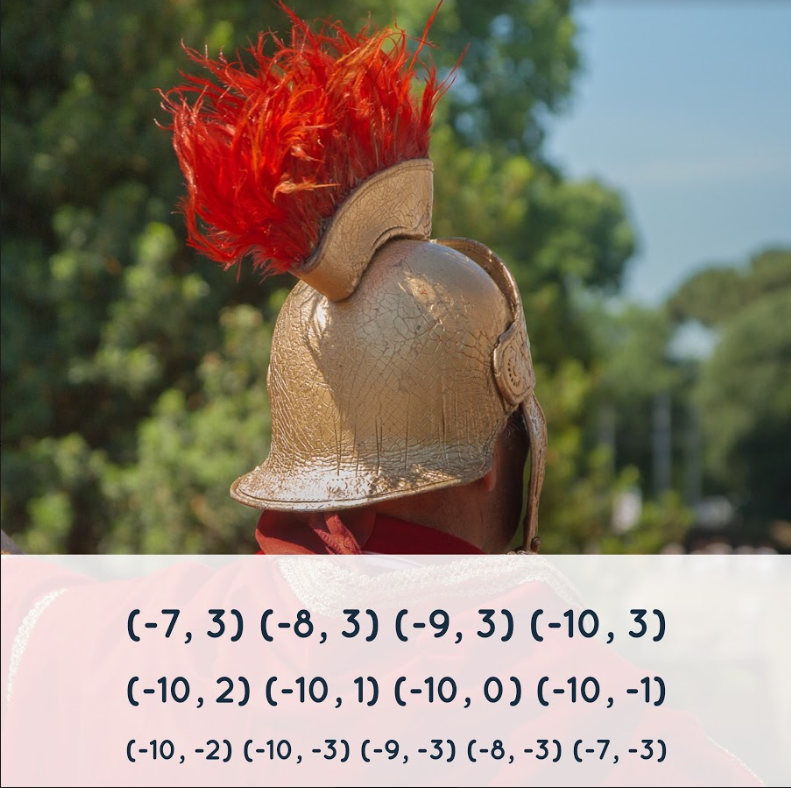 Entrez votre réponse.
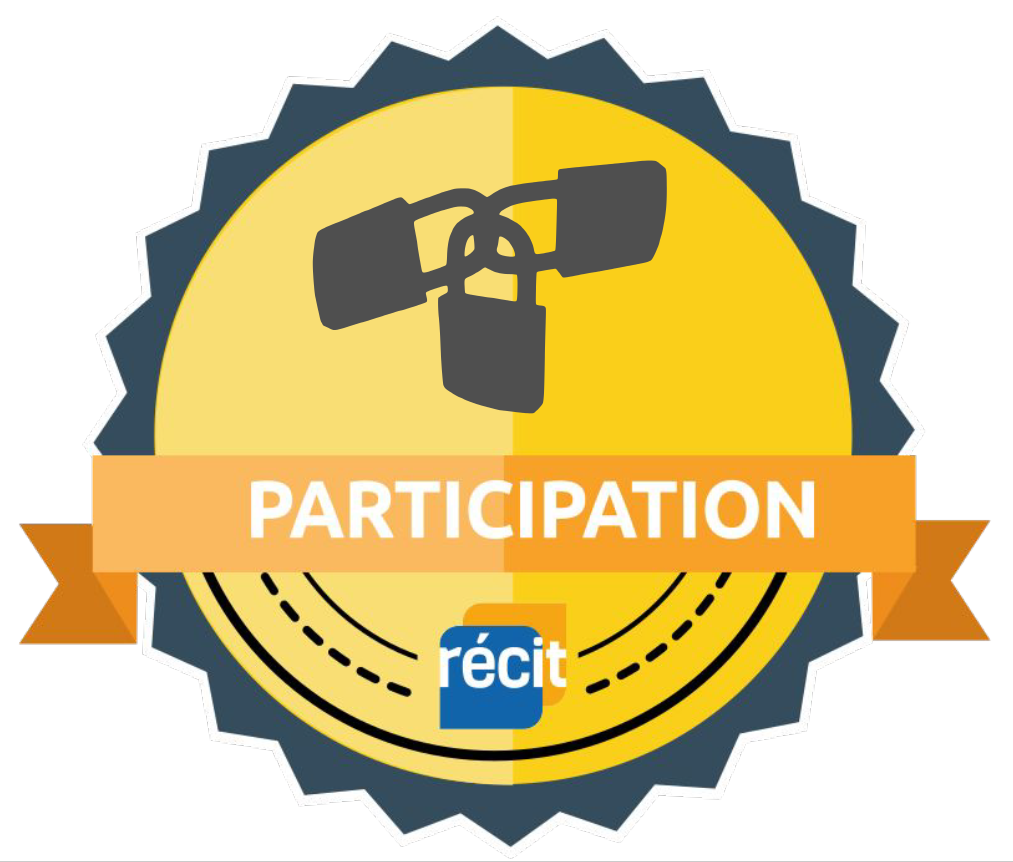 Dans quelques minutes, nous allons pouvoir revenir dans la salle principale pour partager vos impressions et ouvrir le coffre si vous avez toutes les combinaisons et que vous pouvez les expliquer.
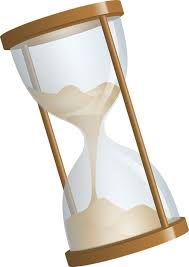